Материалы к уроку математики по теме «Закрепление изученного»
1 класс
Игра «Молчанка»
6
+1
-3
+1
-2
3
Какой ряд быстрее?
6-3=
4+2=
8+1=
9-2=
5+3=
2+3=
7-3=
9+0=
Реши задачу, покажи ответ
Коля нашел 3 подберезовика и 2 белых гриба. Сколько грибов нашел Коля?
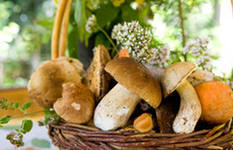 В букете 7 ромашек, а васильков на 2 больше. Сколько васильков в букете?
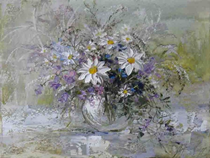 У паука 8 лап,  а у жука на 2 лапы меньше. Сколько лап у жука?
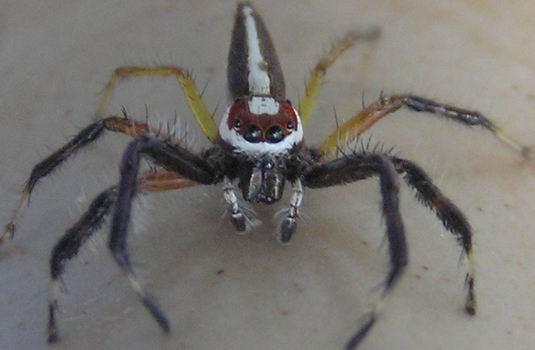 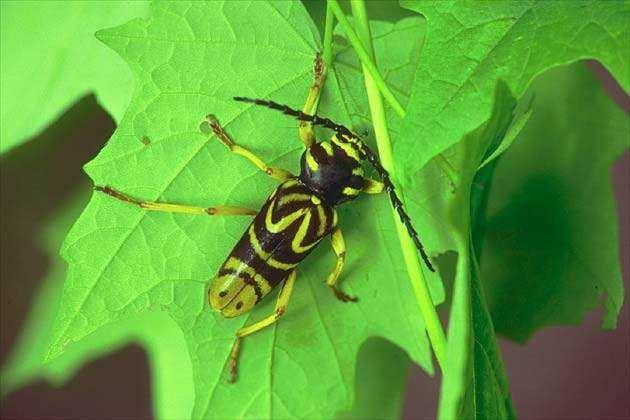